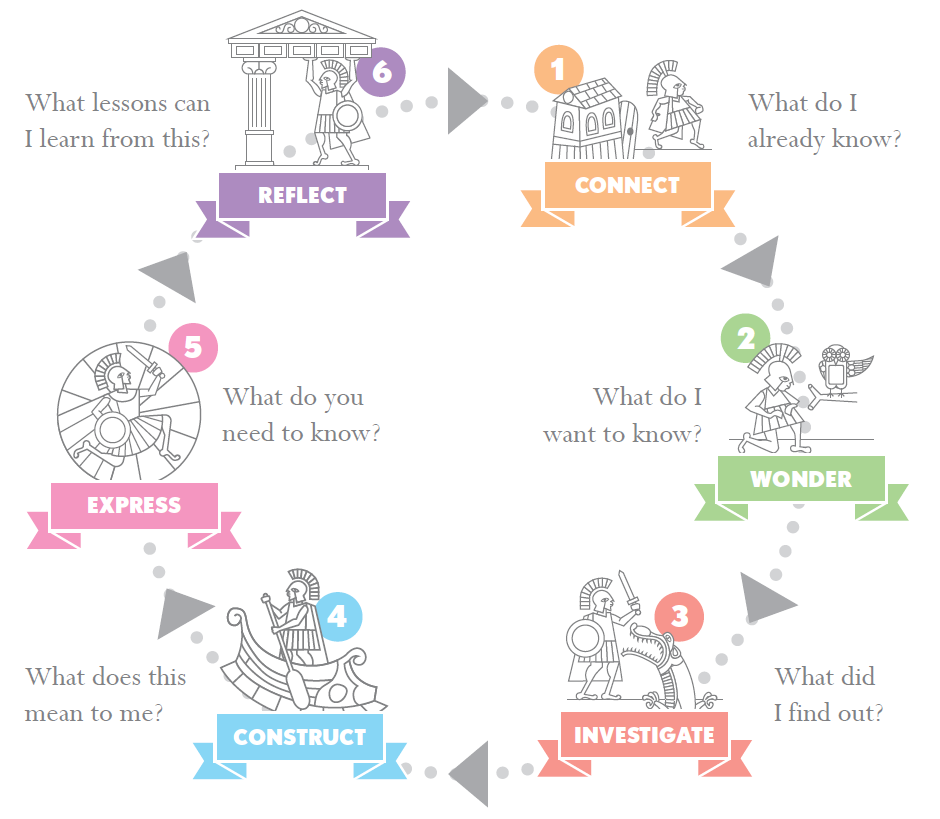 Y7 & Y8 Maths inquiries
Summer 2023
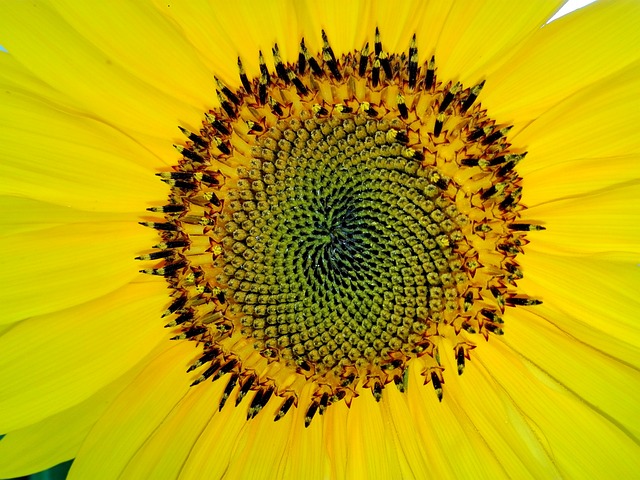 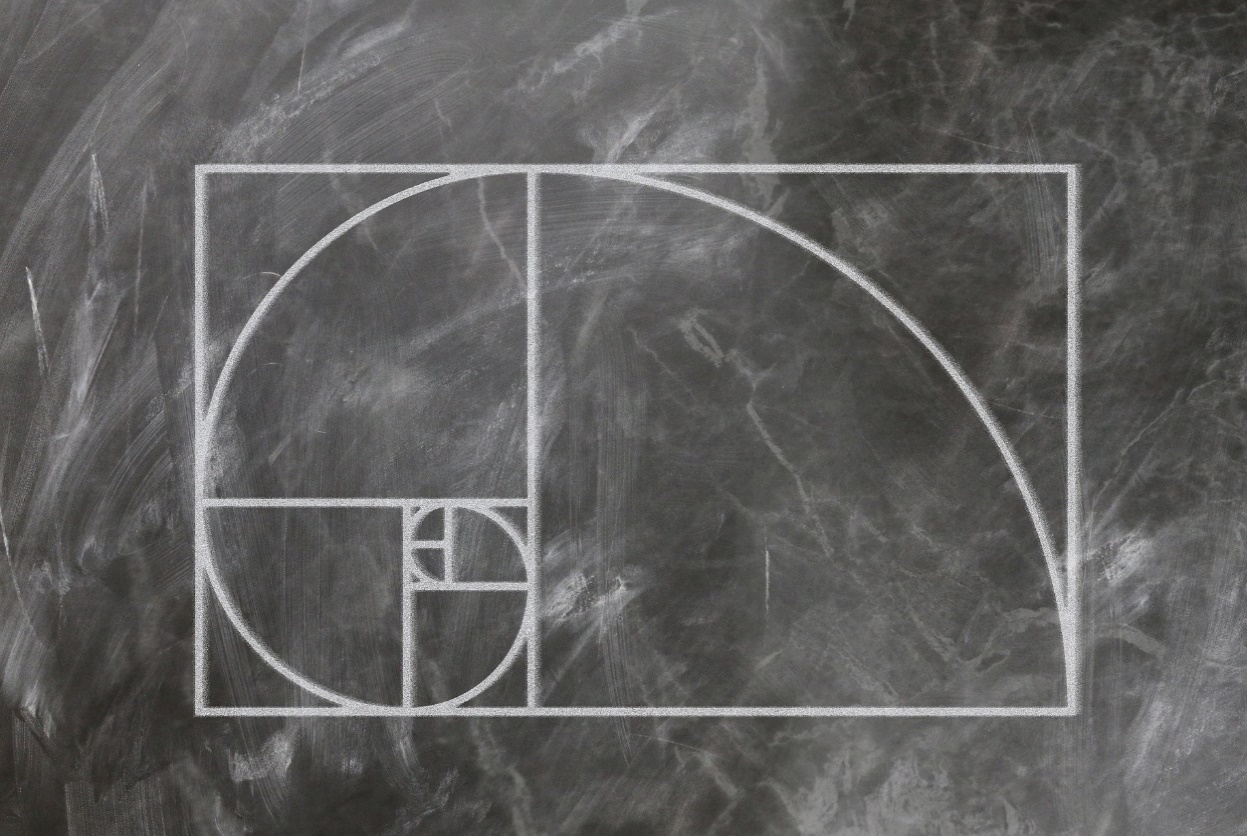 1  1  2  3  5  8  13  21  34  55  89 …
Year 7: Fibonacci
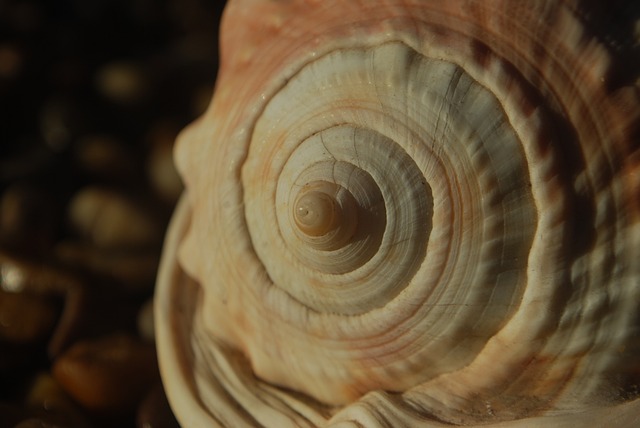 Can Maths help me get better at Art?
[Speaker Notes: Image by Gerd Altmann from Pixabay, Harald Landsrath from Pixabay, Dean Marston from Pixabay]
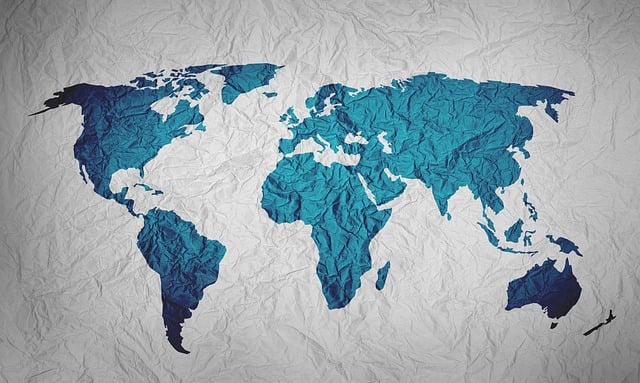 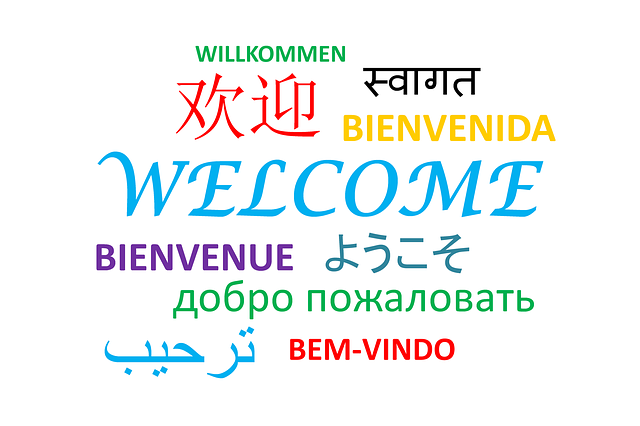 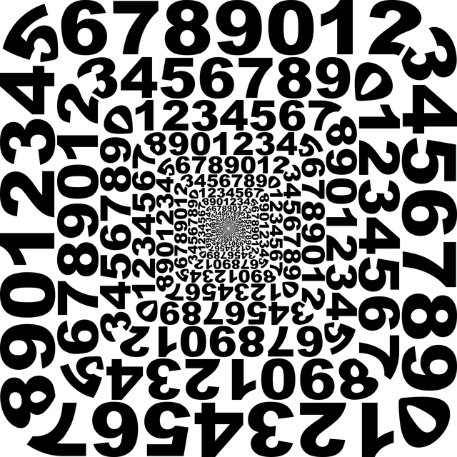 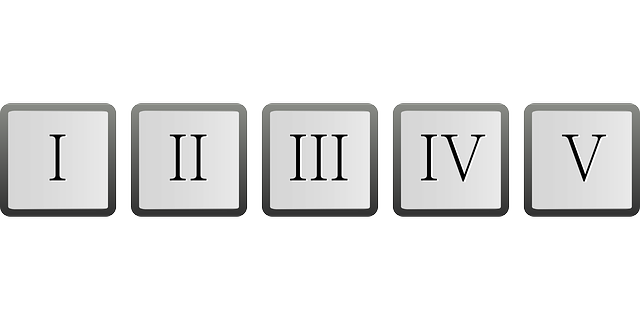 Year 8: International maths
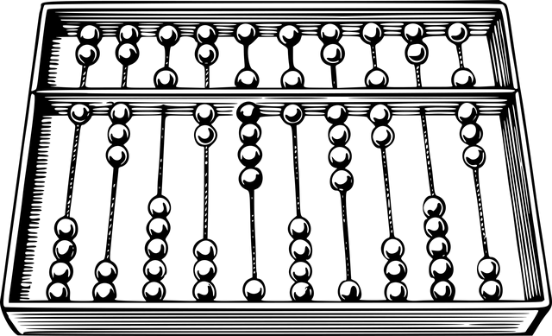 Is Maths a universal language?
[Speaker Notes: Image by Yuri from Pixabay, Clker-Free-Vector-Images from Pixabay, Image by Tumisu from Pixabay, Image by OpenClipart-Vectors from Pixabay, Image by Gordon Johnson from Pixabay]